Transformer
Transformer overview
Encoder
Decoder
Transformer architecture
How does the transformer work?
EE
I am a student
encoder
decoder
من یک دانش آموز هستم
Decoder
Encoder
من یک دانش آموز هستم
I am a Student.
Encoder
Decoder
Decoder
Encoder
Encoder
Encoder

Feed Forward
Multi-Head Attention
Multi-head attention
Z1
Zh
Z2
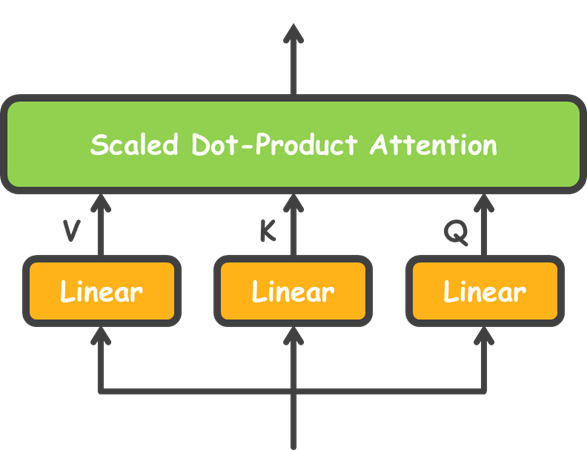 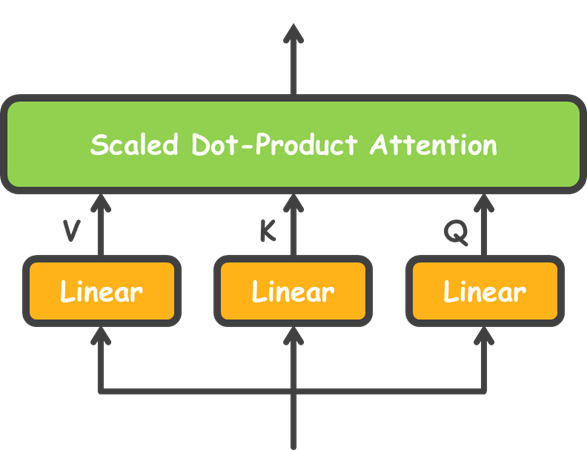 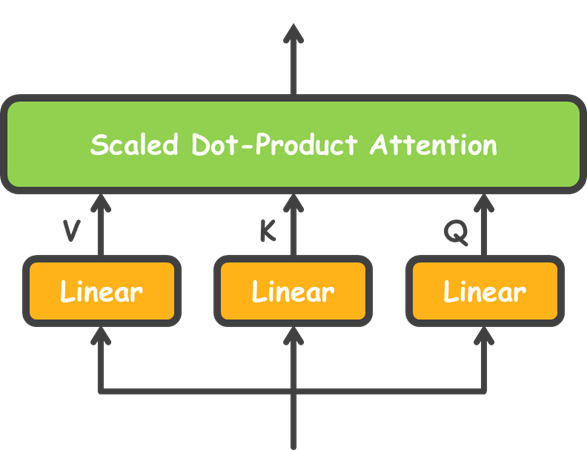 ...
X
Multi-head attention
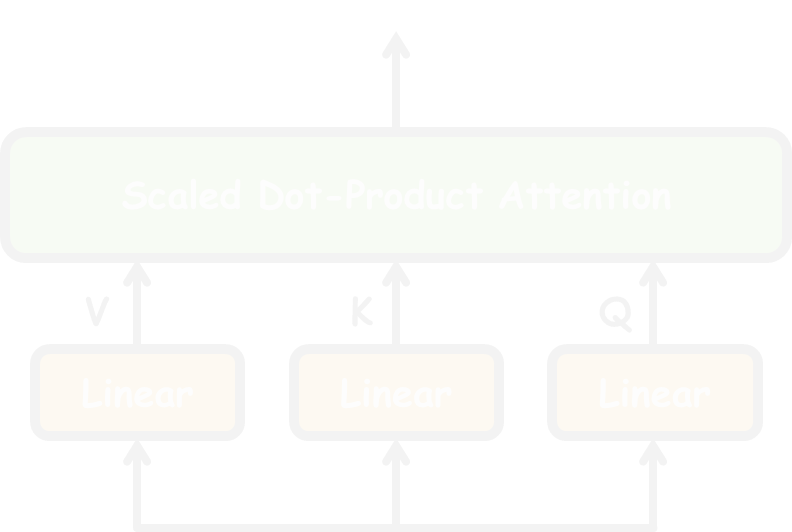 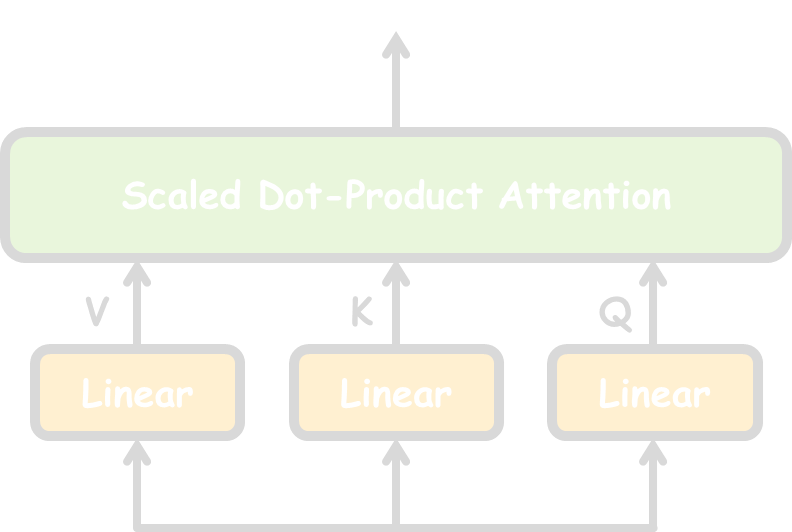 Z
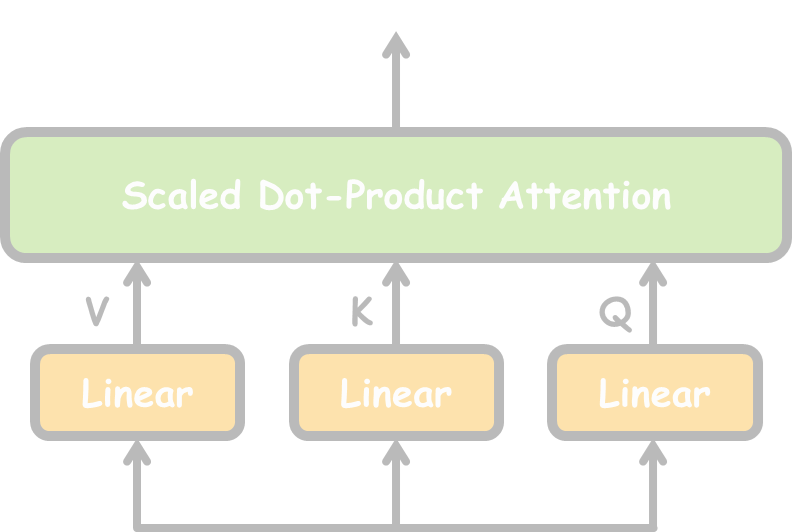 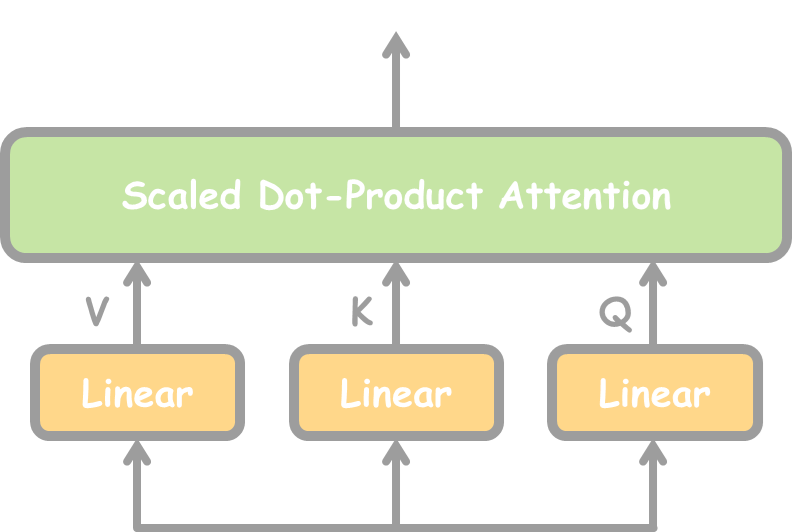 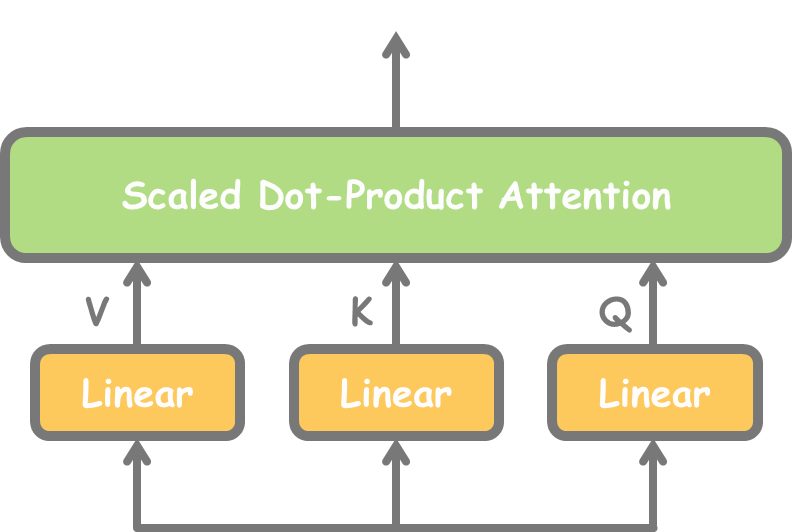 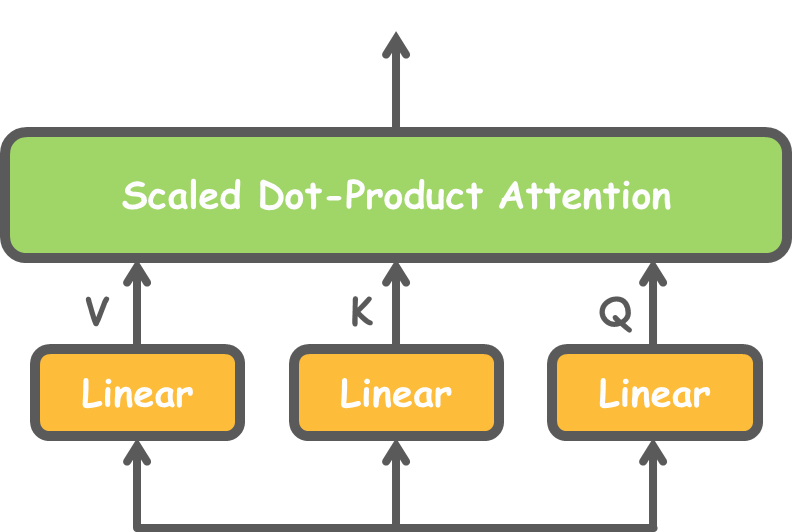 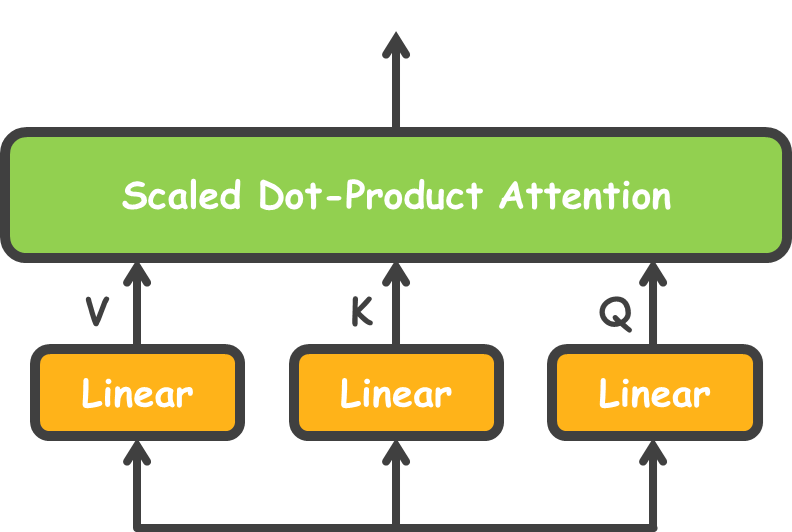 X
Scaled Dot-Product Attention
Z
MatMul
Z
SoftMax
Scaled Dot-Product Attention
Scale
K
Linear
Q
Linear
V
Linear
MatMul
Q
V
K
X
Example
0	0	1
1	1	0
0	1	0
1	1	0
1	0	1
1	0	0
0	0	1
0	1	1
0	2	0
0	3	0
1	0	3
1	1	0
WQ =
WV =
1	1	1	1
X :
1	1
1	1
3
0	0	1
1	1	0
0	1	0
1	1	0
Z
0	1	1
4	4	0
2	3	1
=
Scaled Dot-Product Attention
1	0	1
1	0	0
0	0	1
0	1	1
1	0	1	0
0	2	0	2
1	1	1	1
1	0	2
2	2	2
2	1	3
Q = XWQ =
×
=
K
Linear
Q
Linear
V
Linear
0	2	0
0	3	0
1	0	3
1	1	0
1	0	1	0
0	2	0	2
1	1	1	1
1	2	3
2	8	0
2	6	3
V = XWV =
×
=
X
Scaling and SoftMax
Z
1	0	2
2	2	2
2	1	3
0	4	2	2	4	4
1	4	3  =	4	16	12
1	0	1	4	12	10
MatMul
QK𝑇 =
×
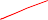 2	4	4
4	16	12	/
4	12	10
1.15	2.30	2.30
2.30	9.23	6.92
2.30	6.92	5.77
SoftMax
QK𝑇
=
3 =
𝑑𝑄
Scale
QK𝑇
softmax
𝑑𝑄
MatMul
QK𝑇
𝑑𝑄
1.86	6.32	1.71
2.00	7.81	0.27
1.99	7.48	0.74
Z = softmax
V =
V
Q
K
Multi-head Attention
Linear

concat
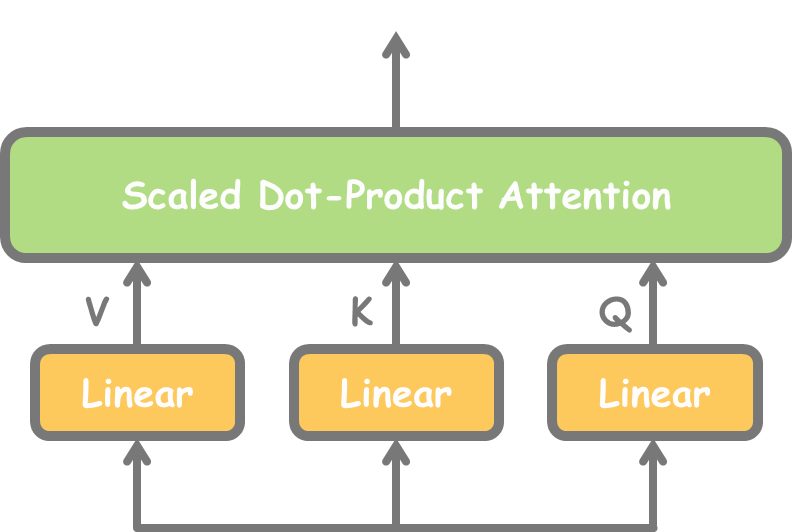 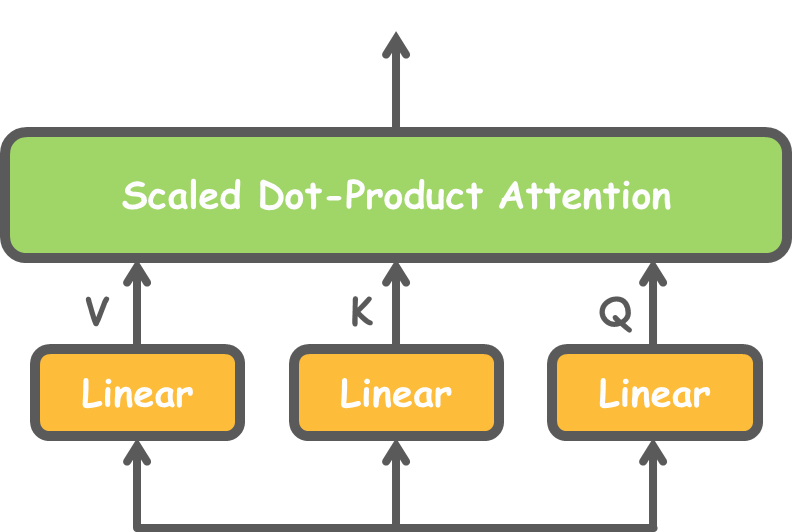 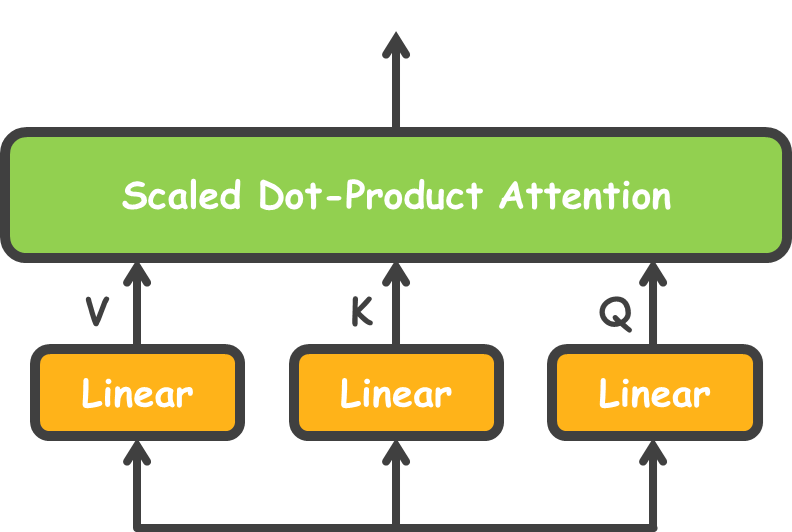 h
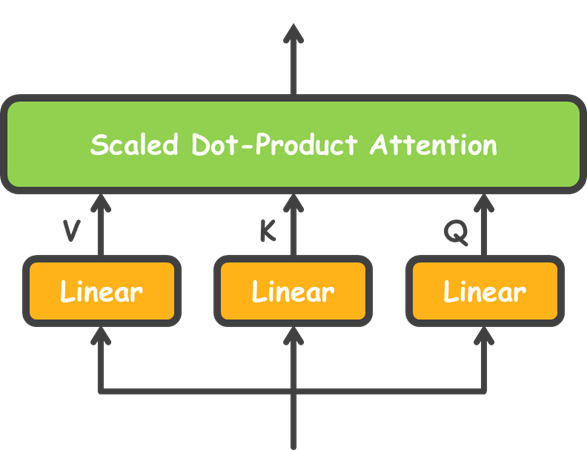 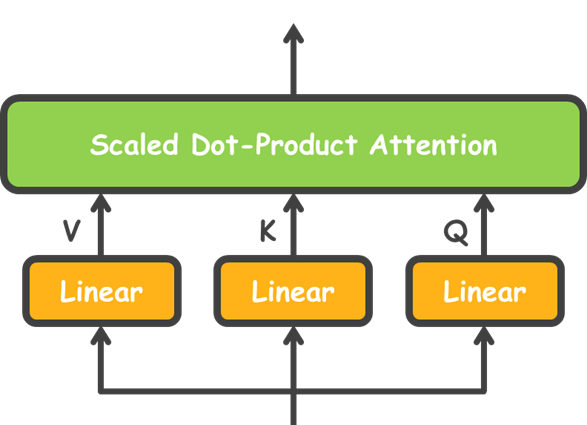 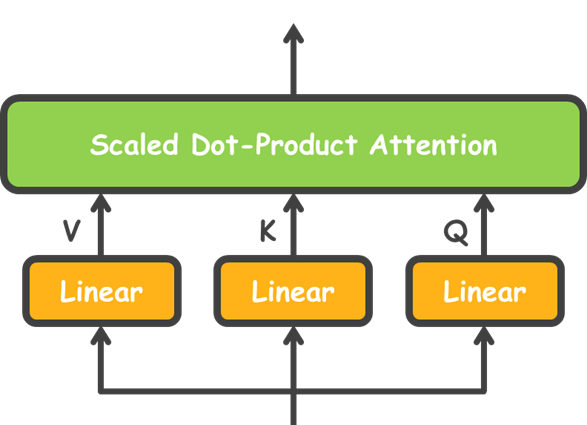 h = 3
مج
م ن
یا
بلاط
م زا
یرا
دربی
پک و
رش
Encoder

Feed Forward
Multi-Head Attention
Feed Forward
Linear

4XLinear
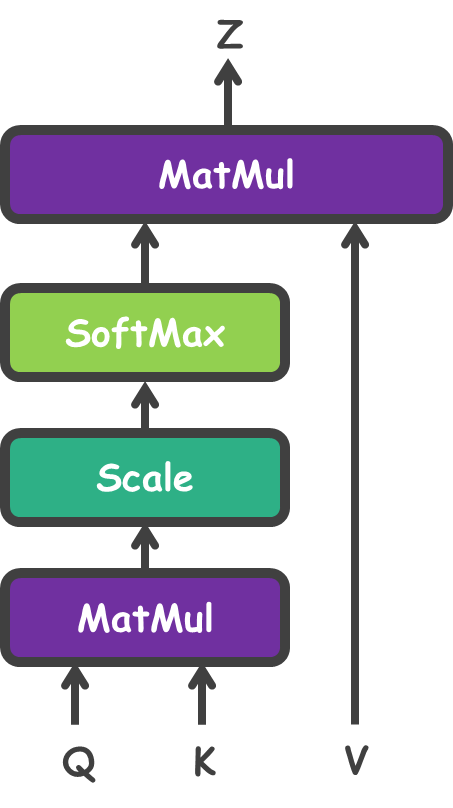 Encoder architecture
Encoder
Linear
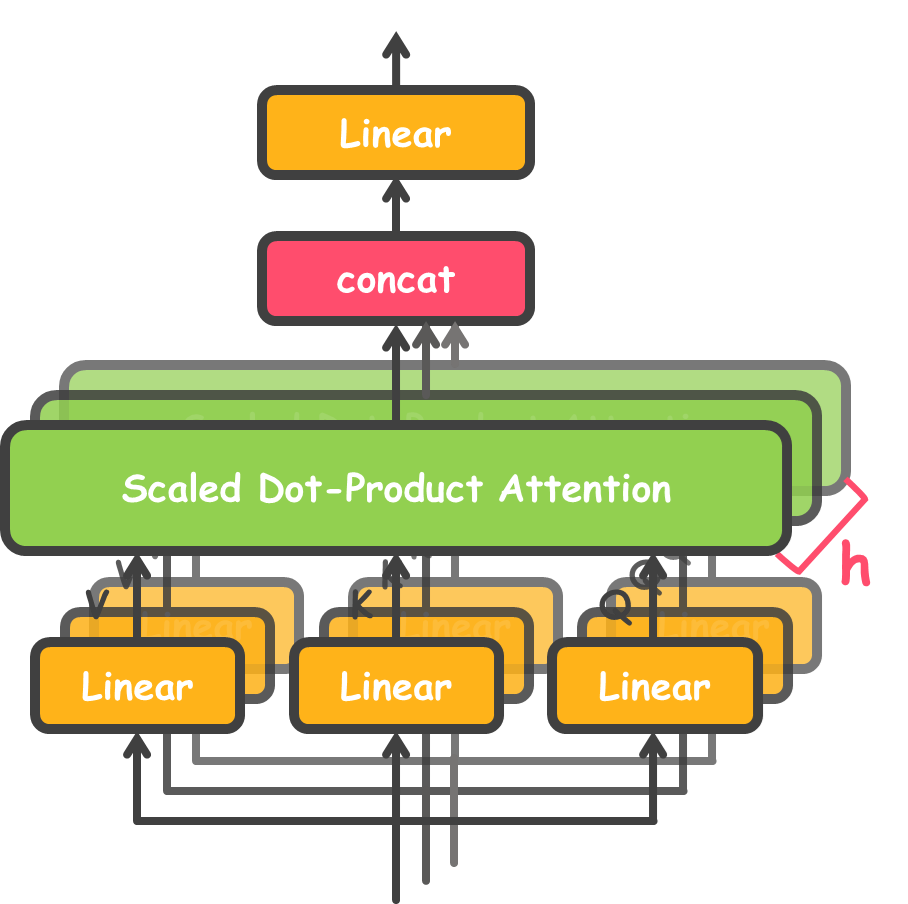 Feed Forward
4XLinear
Multi-Head Attention
یعوـنـصمشوـه یـمداـکآ
howsam.org | مــسوــه
Norm & Residual connections
Encoder
Norm
Feed Forward
Norm
(	)
+
Multi-Head Attention
رادر
بی
پک و
رش
Several layers of Encoders
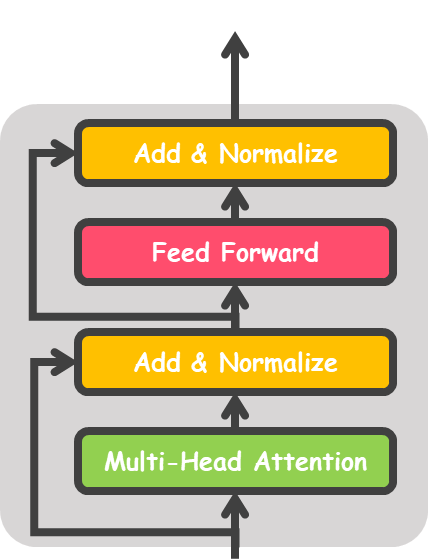 Encoder
...
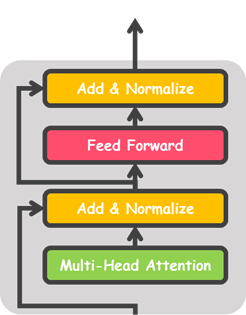 N
Encoder
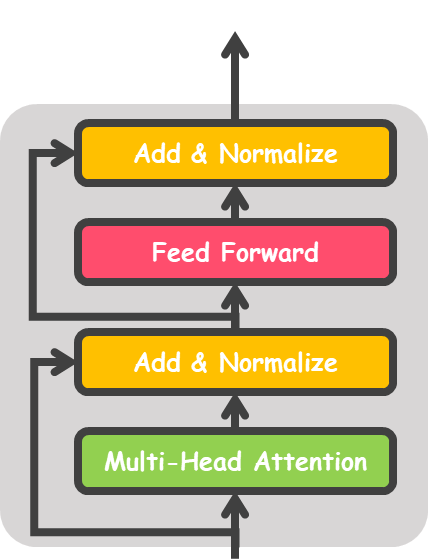 Encoder
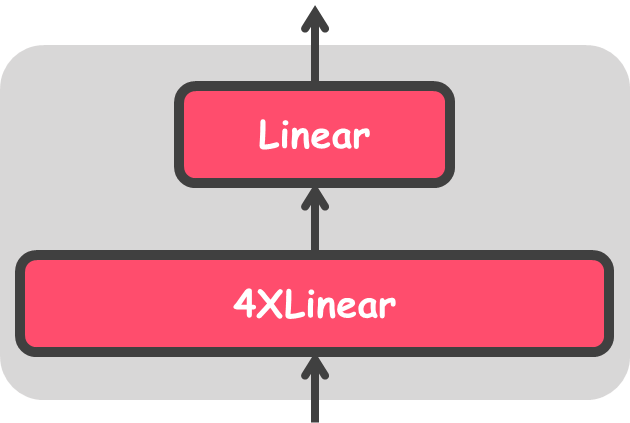 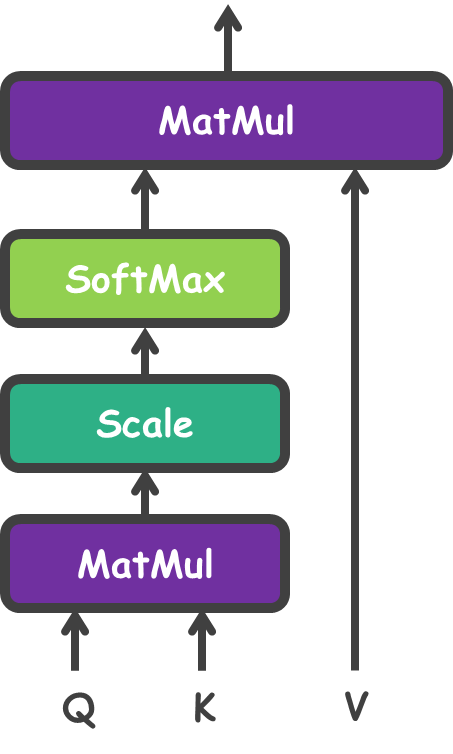 Whole in one image
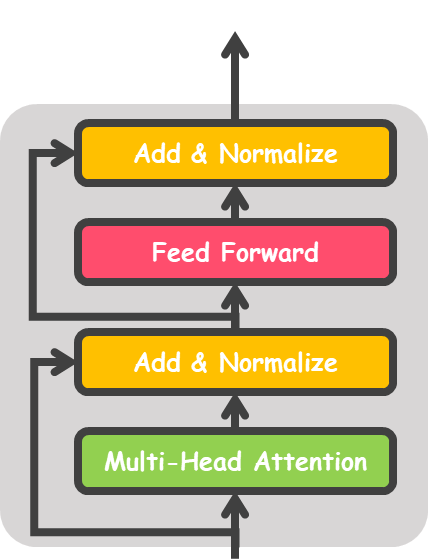 Encoder
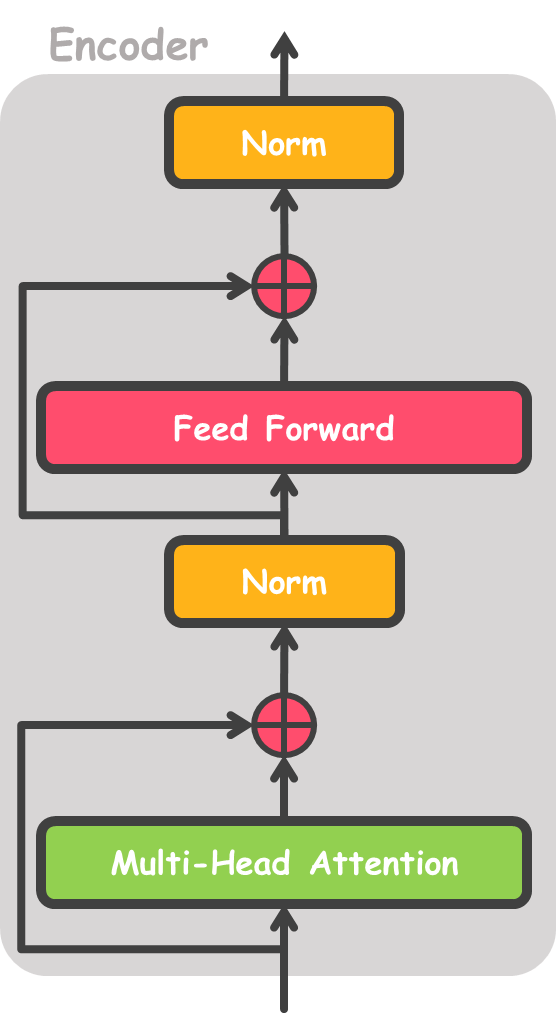 ...
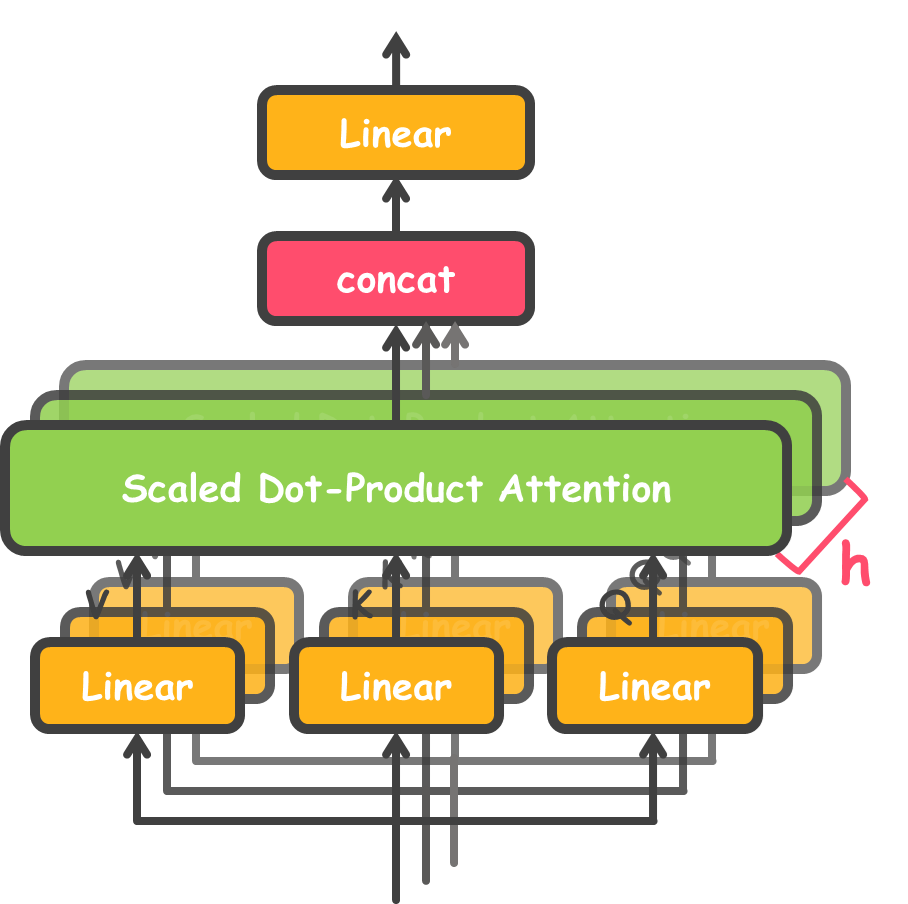 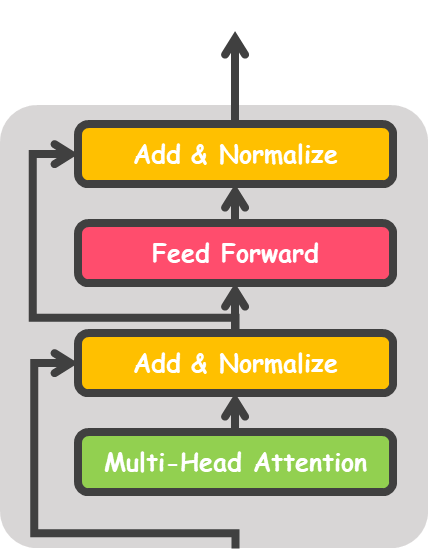 N
Encoder
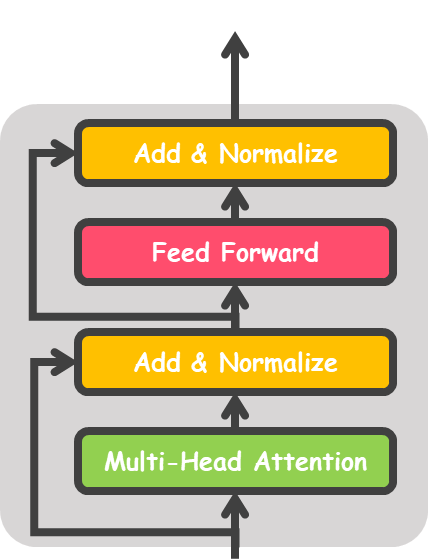 Encoder
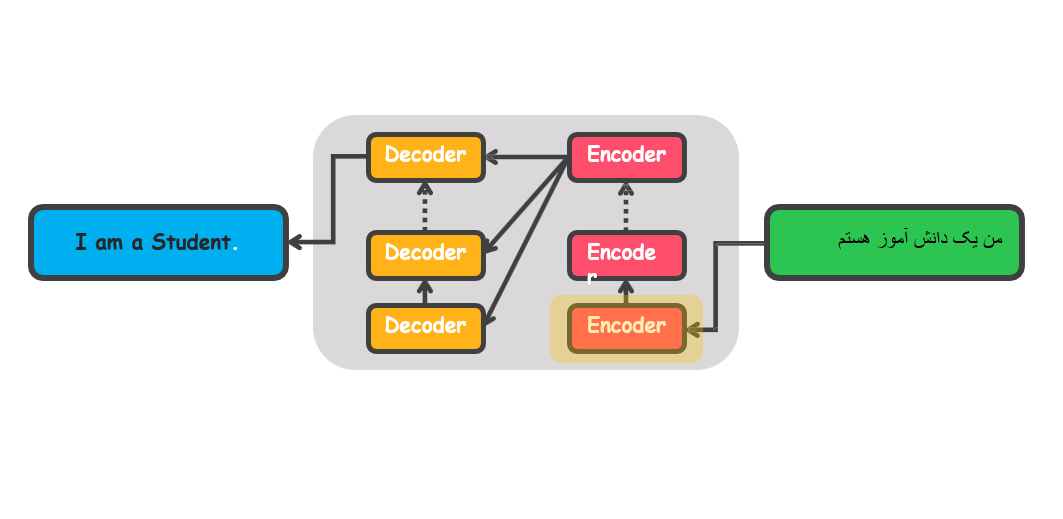 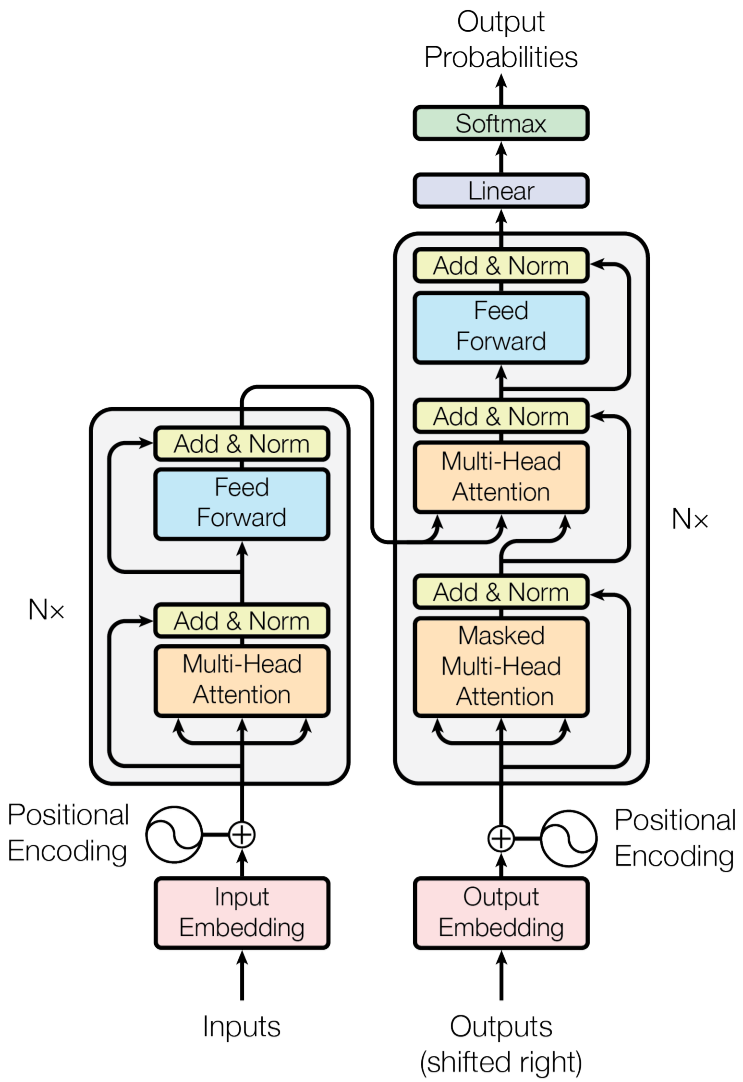 Decoder
Decoder

Add & Normalize

Feed Forward
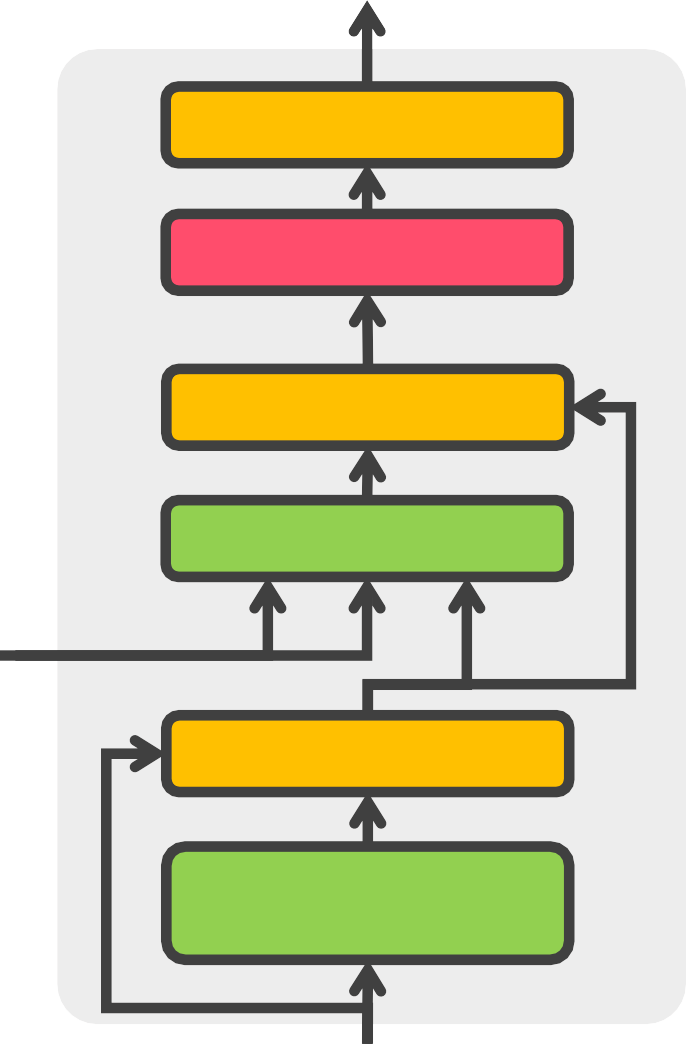 Add & Normalize

Multi-Head Attention
Q

Add & Normalize
K,V
Masked
Multi-Head Attention
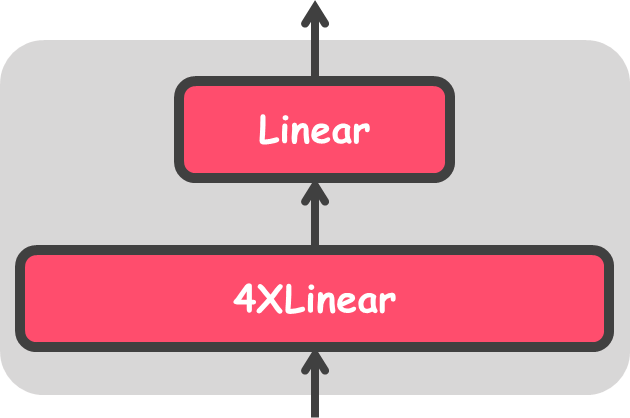 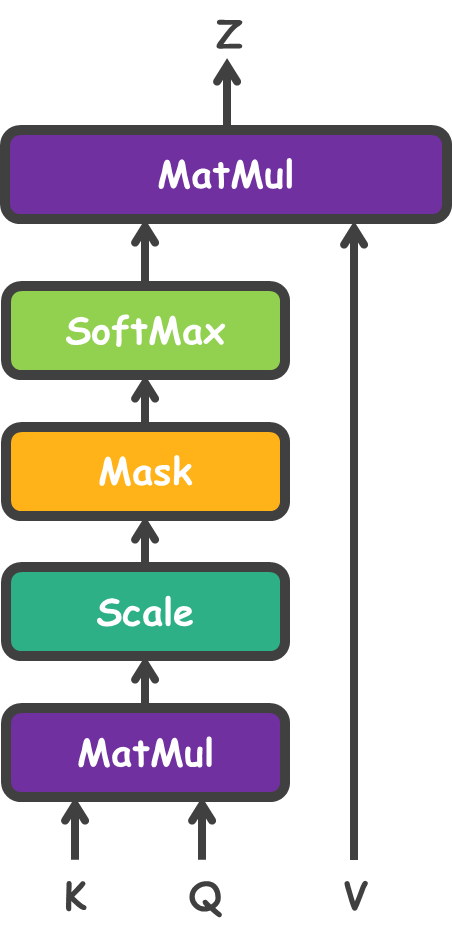 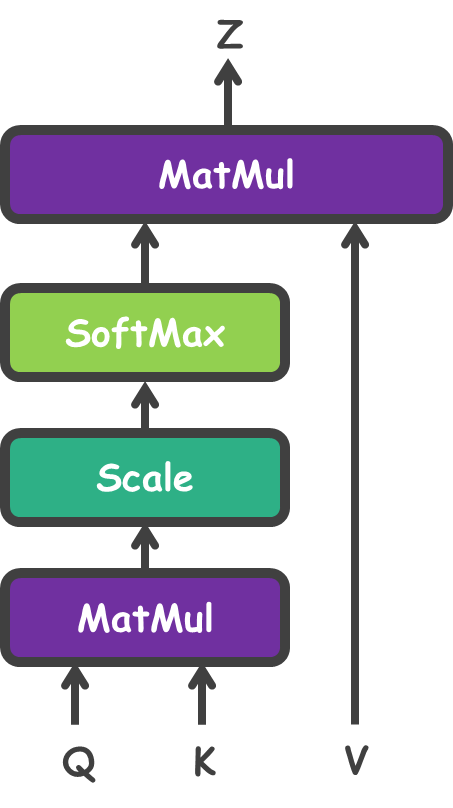 Decoder

Add & Normalize

Feed Forward
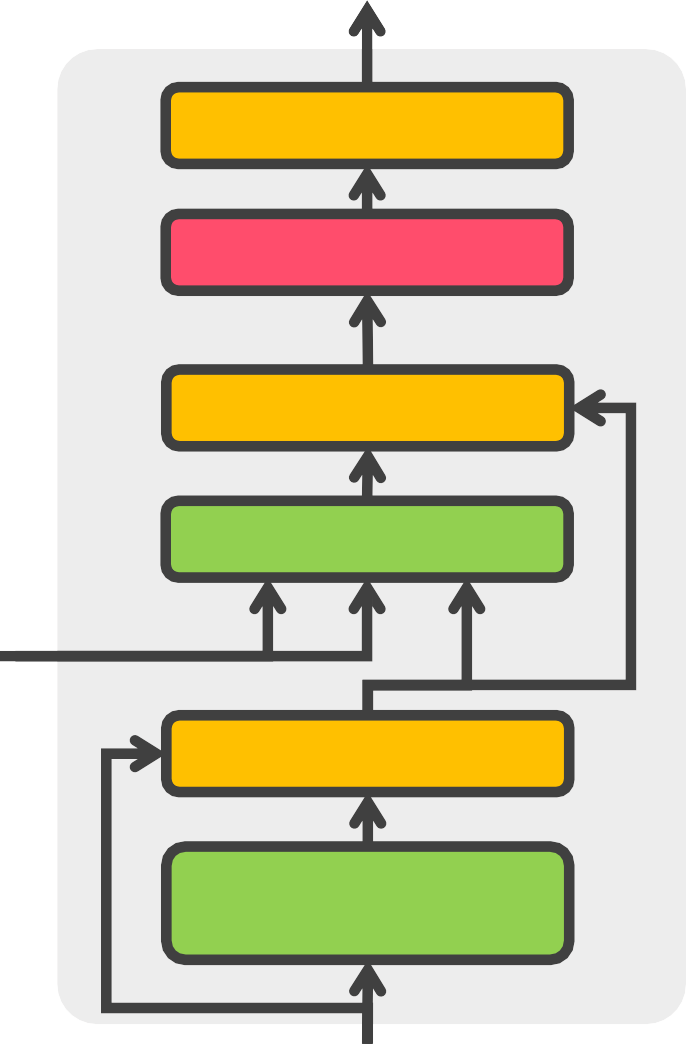 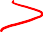 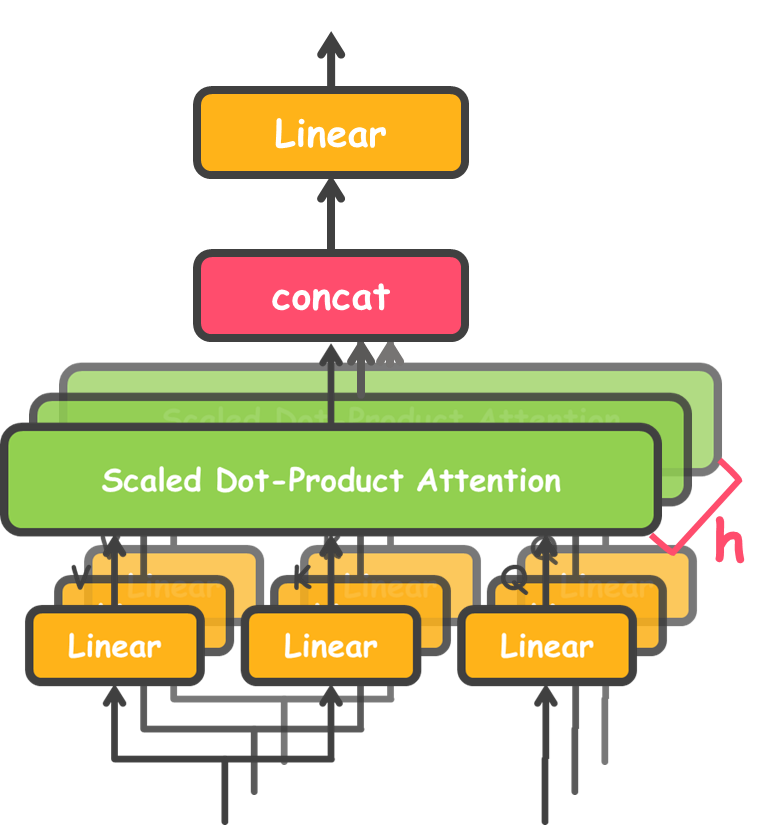 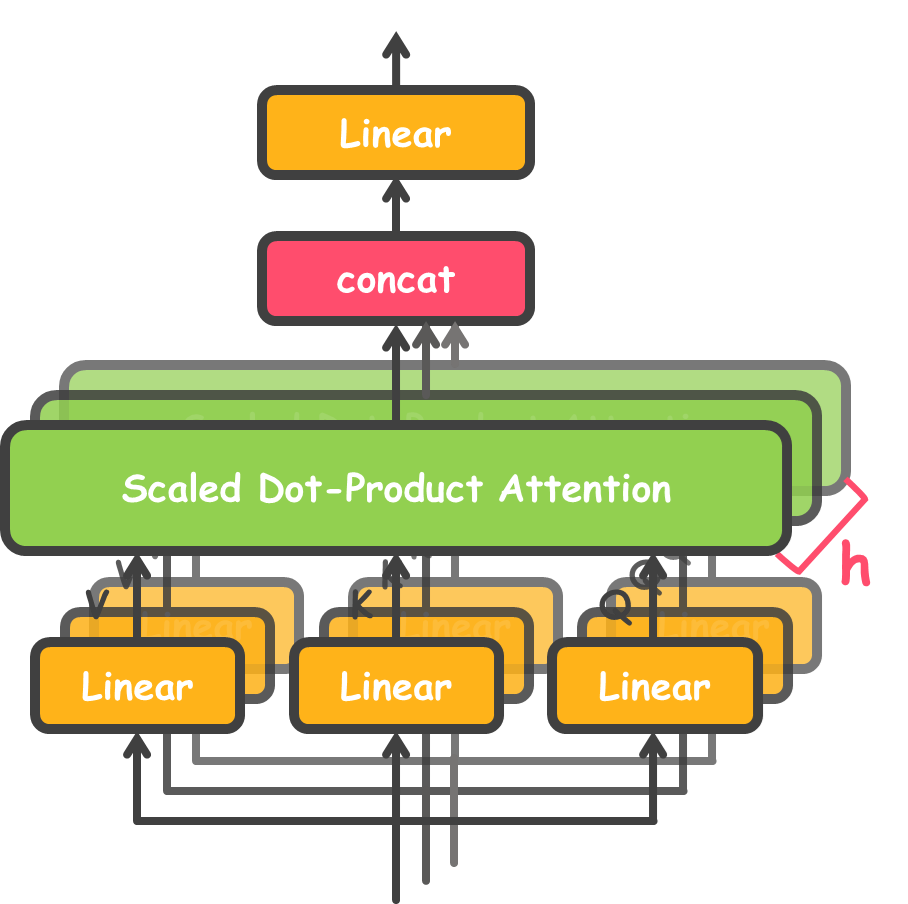 Add & Normalize

Multi-Head Attention
Q

Add & Normalize
K,V
Masked
Multi-Head Attention
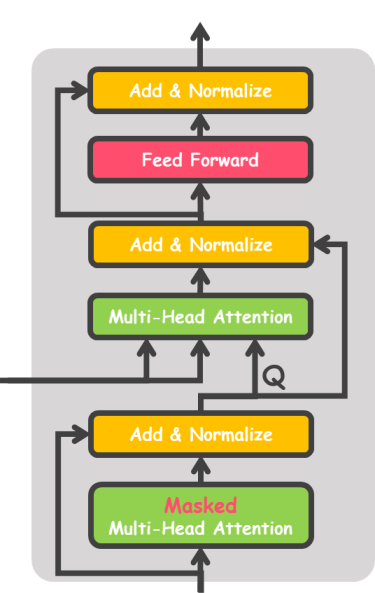 Decoder #N
N
...
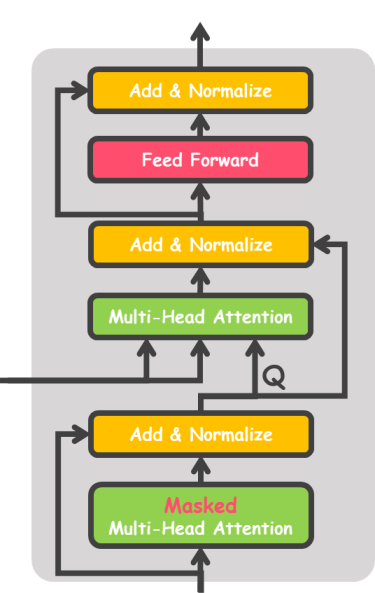 Decoder #1
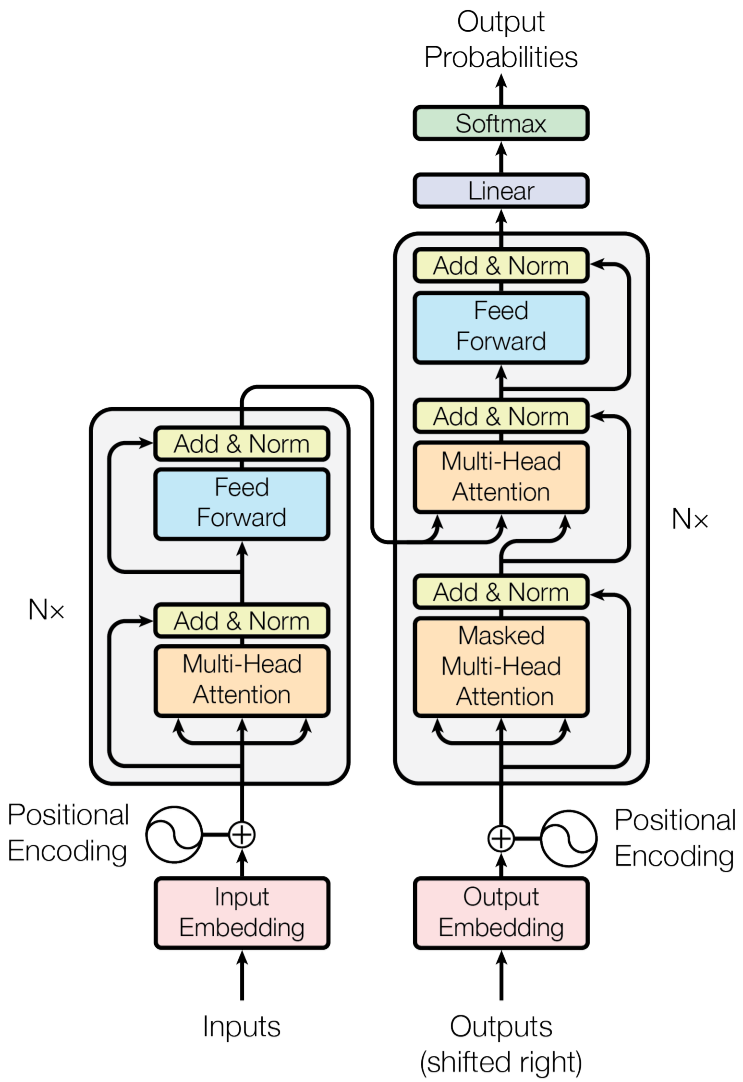 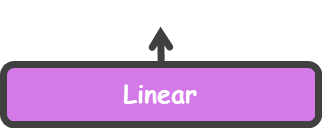 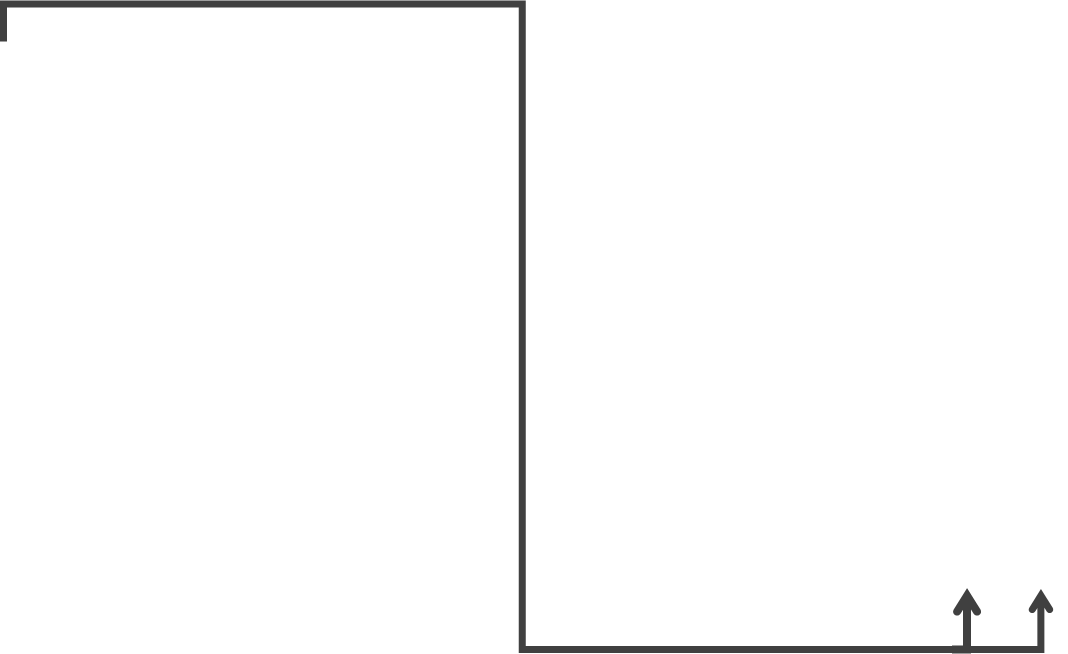 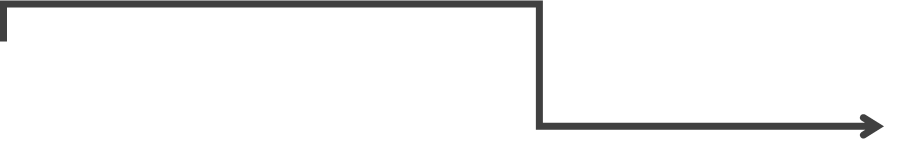 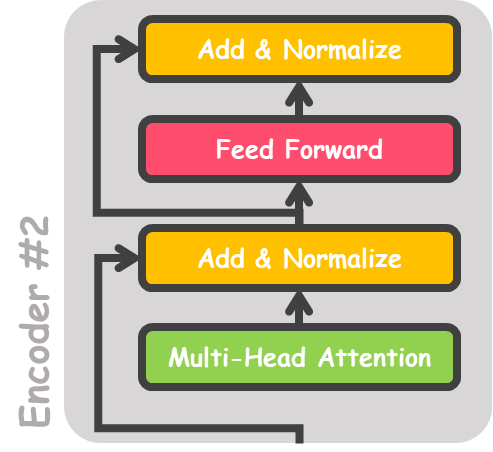 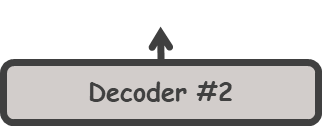 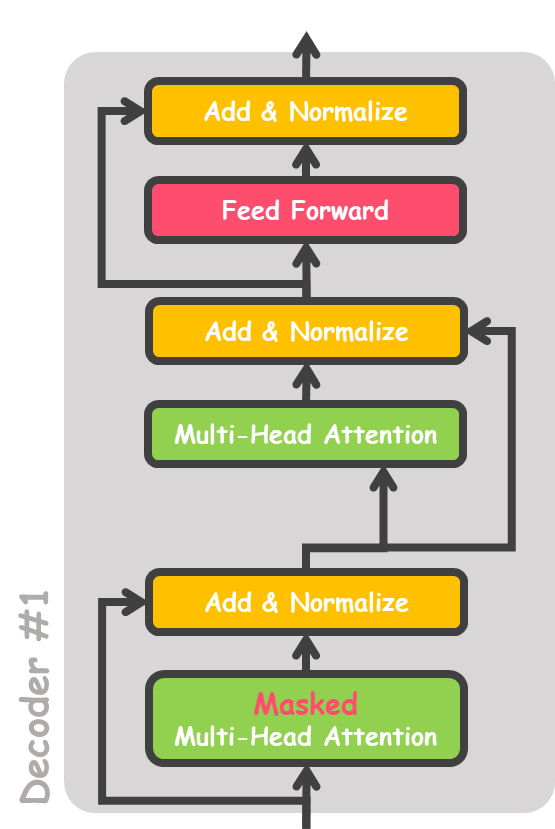 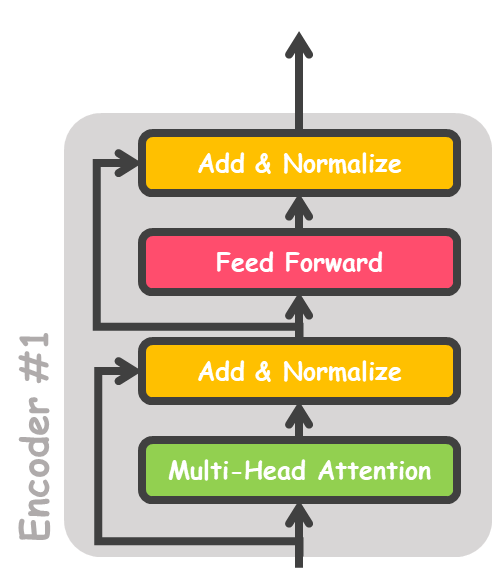 My
Hello
Friend
𝐲𝟏
𝐲𝟐
𝐲𝟑
𝐡𝟑
𝐡𝟑
𝐡𝟎
𝐱𝟏
𝐱𝟑
𝐱𝟐
𝐲𝟐
𝐲𝟏
من
سلام
دوست
Hello
My
<sos>
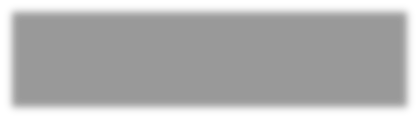 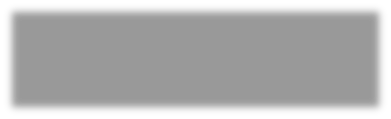 سلام دوست من
Hello my friend
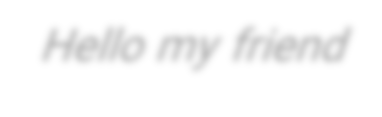 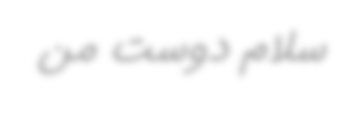 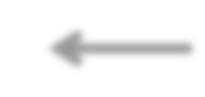 یعوـنـصمشوـه یـمداـکآ
howsam.org | مــسوــه
Hello
my
friend
Linear
Decoder
Encoder
دوست
من
سلام
<sos>
Hello
my
friend
my
hello
K𝑇

Q
hello
my
friend
+
=
Decoder
QK𝑇 + Mask
𝑑𝑄
Z = softmax
V
0	−∞	−∞
Mask =	0	0	−∞
0	0	0
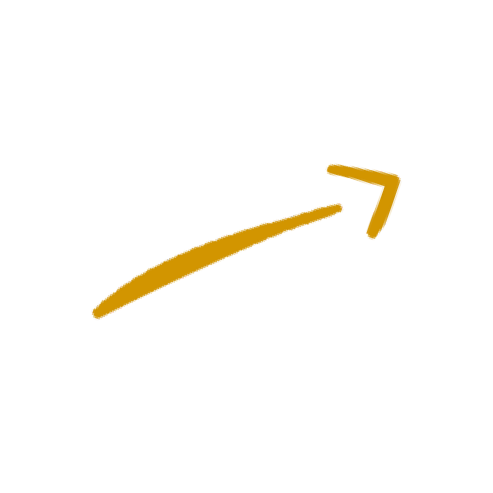 −∞
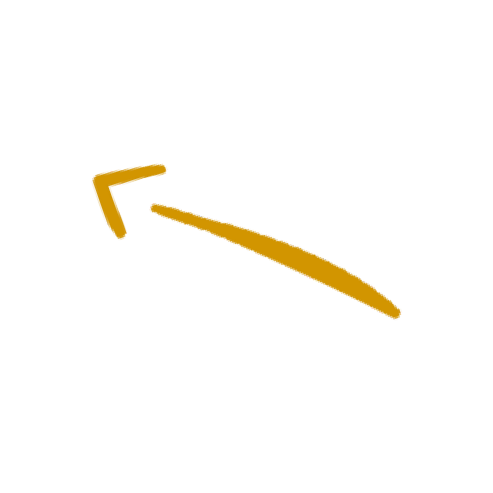 zero
0	0	1
1	1	0
0	1	0
1	1	0
1	0	1
1	0	0
0	0	1
0	1	1
0	2	0
0	3	0
1	0	3
1	1	0
WQ =
WV =
1	1	1	1
X :
1	1
1	1
3
0	0	1
1	1	0
0	1	0
1	1	0
Z
0	1	1
4	4	0
2	3	1
=
Scaled Dot-Product Attention
1	0	1
1	0	0
0	0	1
0	1	1
1	0	1	0
0	2	0	2
1	1	1	1
1	0	2
2	2	2
2	1	3
Q = XWQ =
×
=
K
Linear
Q
Linear
V
Linear
0	2	0
0	3	0
1	0	3
1	1	0
1	0	1	0
0	2	0	2
1	1	1	1
1	2	3
2	8	0
2	6	3
V = XWV =
×
=
X
Z
1	0	2
2	2	2
2	1	3
0	4	2	2	4	4
1	4	3  =	4	16	12
1	0	1	4	12	10
MatMul
QK𝑇 =
×
SoftMax
2	4	4	1.15	2.30	2.30
=	4	16	12	/	3 =	2.30	9.23	6.92
4	12	10	2.30	6.92	5.77
QK𝑇
𝑑𝑄
Mask
0	−∞	−∞
0	0	−∞
0	0	0
1.15	2.30	2.30
2.30	9.23	6.92
2.30	6.92	5.77
1.15 −∞ −∞  2.30 9.23 −∞  2.30 6.92 5.77
QK𝑇
+ Mask =
+
=
𝑑𝑄
Scale
1.00	0.00	0.00
0.00	0.99	0.00
0.00	0.75	0.24
QK𝑇
MatMul
softmax
=
𝑑𝑄
K
Q
V
1.00	2.00	3.00
QK𝑇
Z = softmax
V =
2       7.9       0
1.99	7.48	0.74
𝑄
My
Hello
Friend
𝐲𝟏
𝐲𝟐
𝐲𝟑
𝐡𝟑
𝐡𝟑
𝐡𝟎
𝐱𝟏
𝐱𝟑
𝐱𝟐
𝐲𝟐
𝐲𝟏
من
سلام
دوست
Hello
My
<sos>
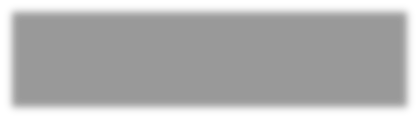 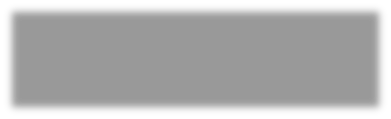 سلام دوست من
Hello my friend
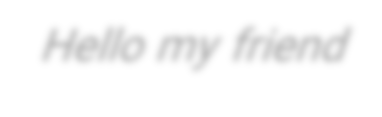 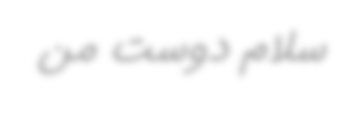 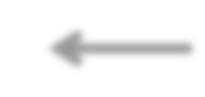 یعوـنـصمشوـه یـمداـکآ
howsam.org | مــسوــه
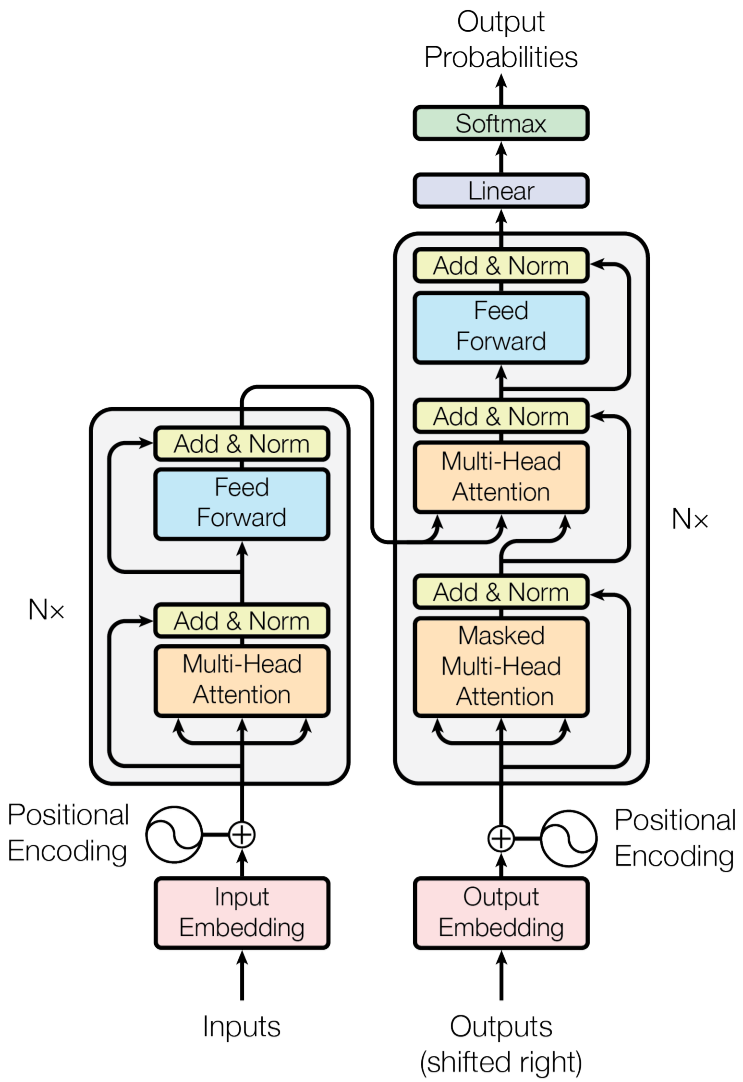 Hello
my
friend
Linear
Decoder
Encoder
دوست
من
سلام
<sos>
Hello
my
Positional Encoding
Hello
my
friend
Linear
Decoder
Encoder
+
+
+
+
+
+
سلام
دوست
من
<sos>
Hello
my
Positional Encoding
سلام
+
دوست
من
1
𝑖 = 2𝑘
𝑖 = 2𝑘 + 1
=   sin	𝜔𝑘𝑡
{
𝜔𝑘 =
𝑃
2𝑘
10000 𝑑
𝑡,i
cos	𝜔𝑘𝑡
i
t
ViT
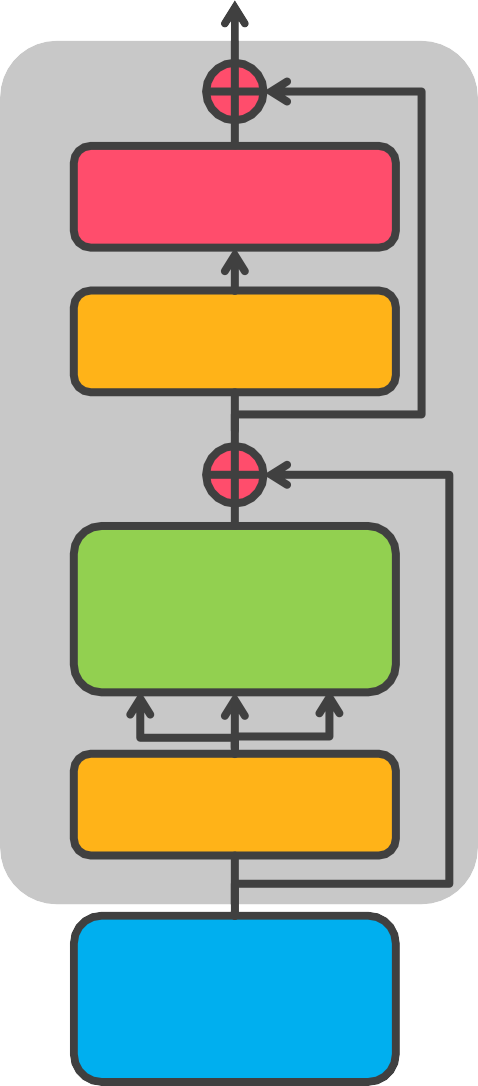 Mlp Head
Class
× 𝐿
MLP
Transformer Encoder
Norm
0 *	1	2	3	4	5	6	7	8	9
Patch +  Position Embedding
Multi-Head
Attention
Linear Projection of Flatten Patches
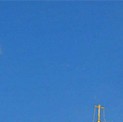 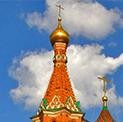 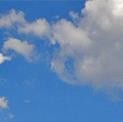 Norm

Embedded  Patches
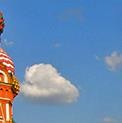 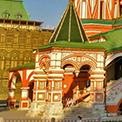 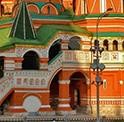 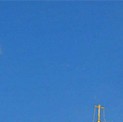 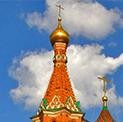 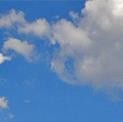 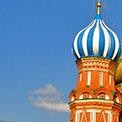 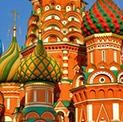 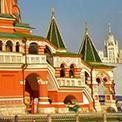 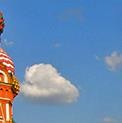 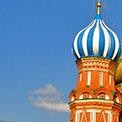 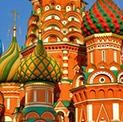 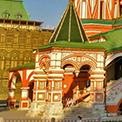 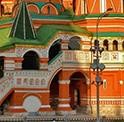 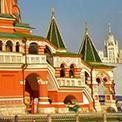